Jornada de observación y practica docente durante el periodo escolar del:

31 de marzo al 4 de abril del 2014

Jardín de Niños
“Enrique Martínez y Martínez”
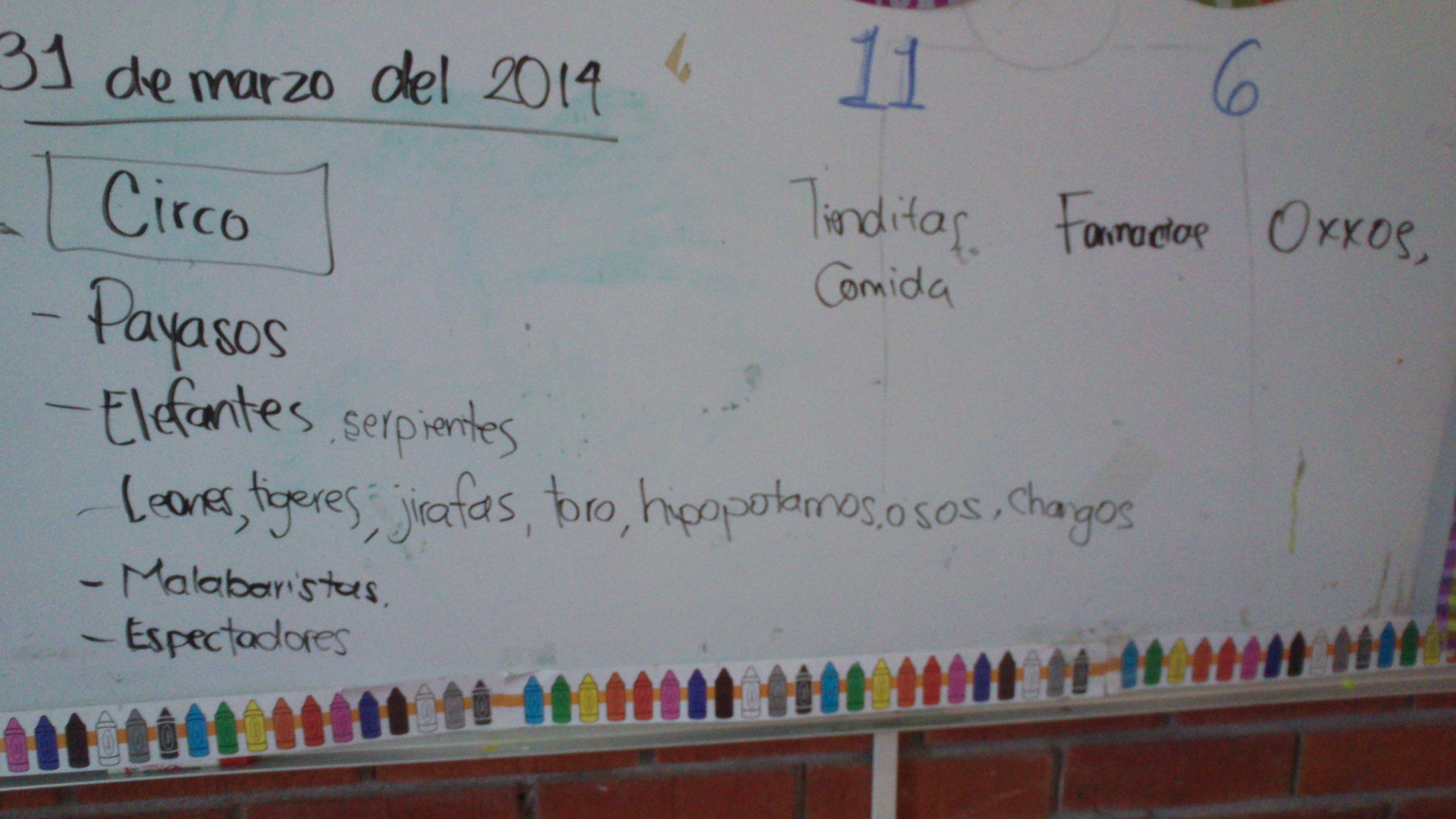 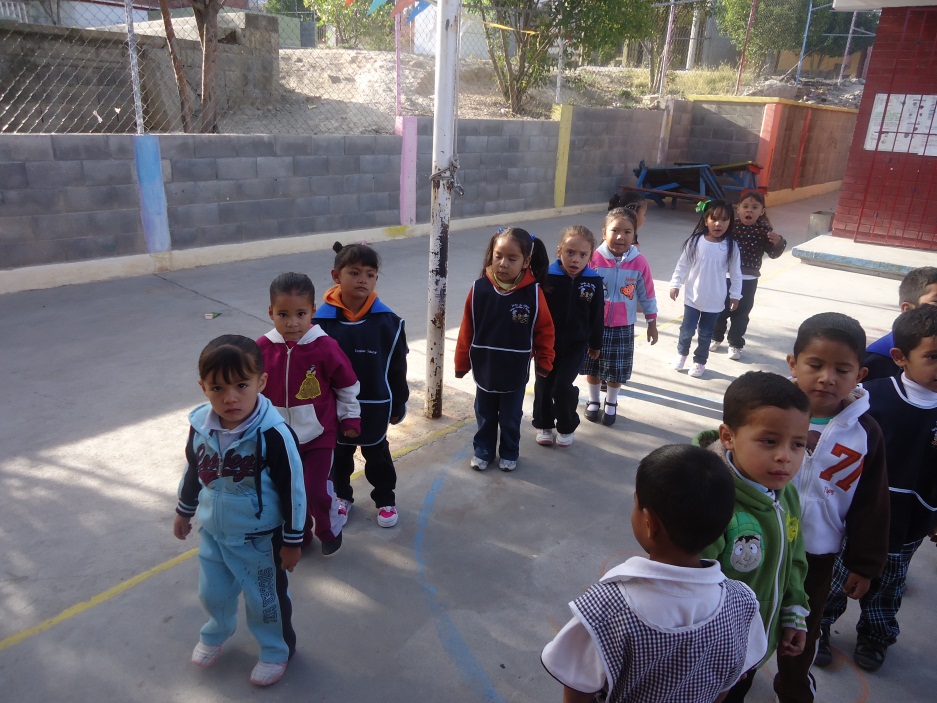 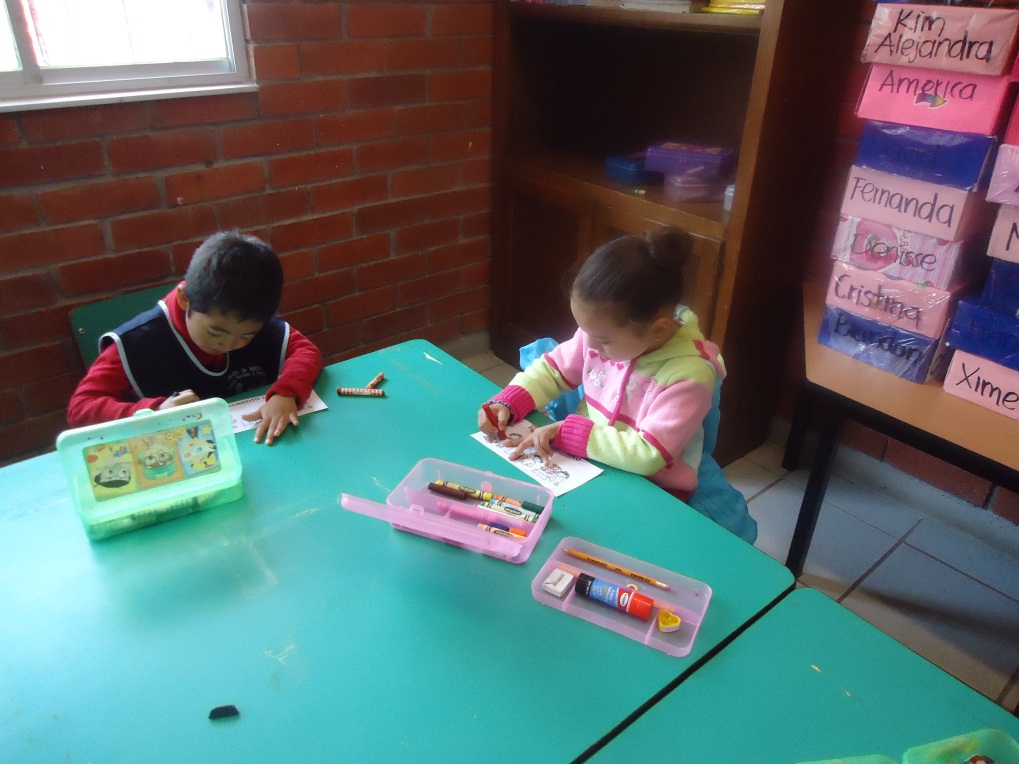 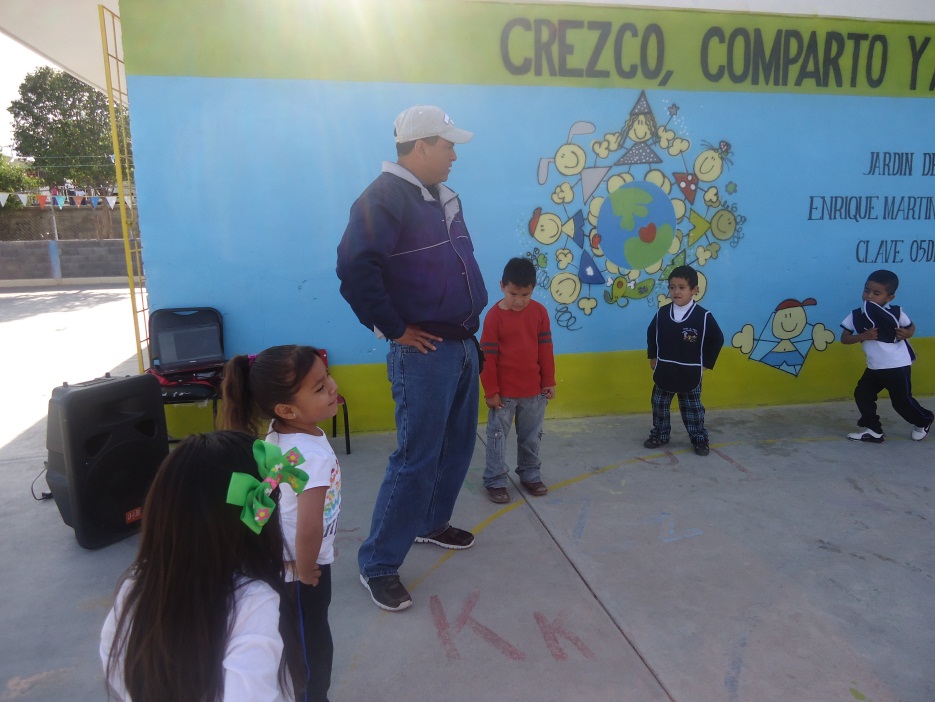 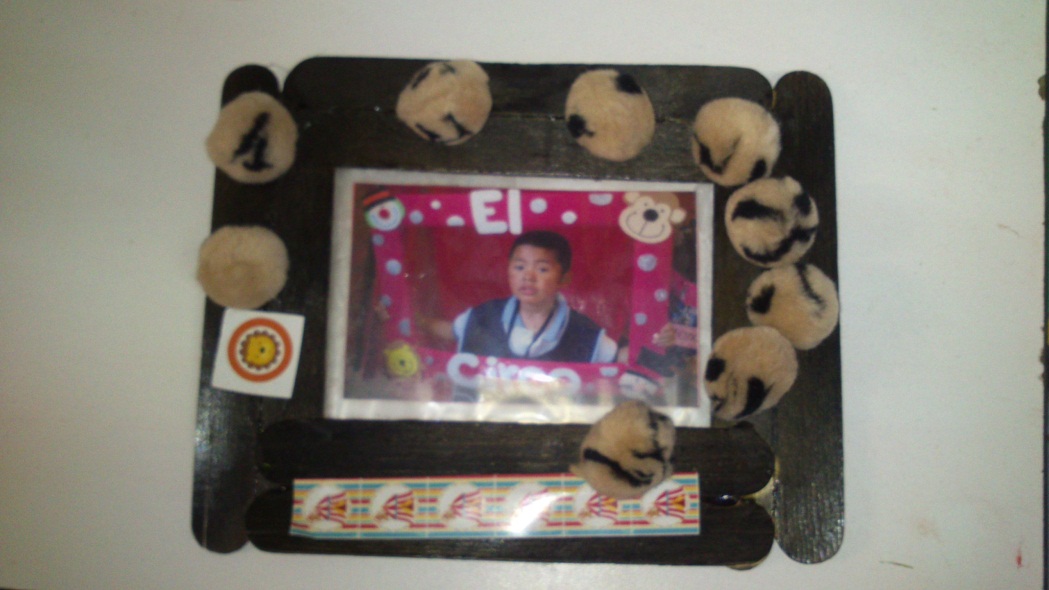 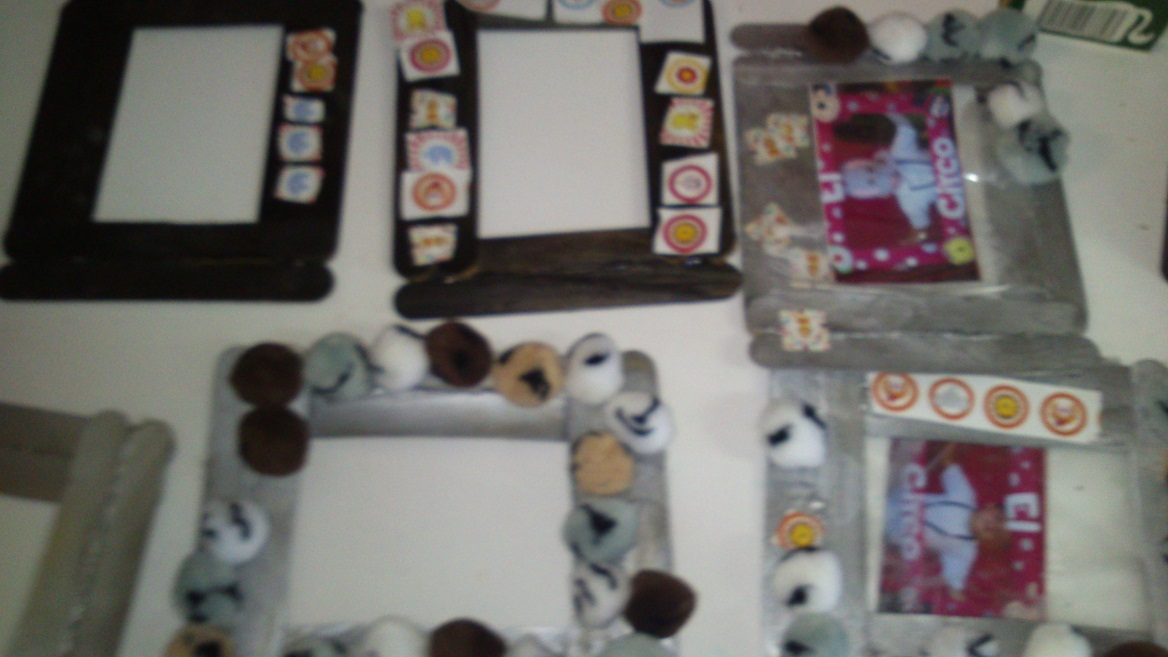 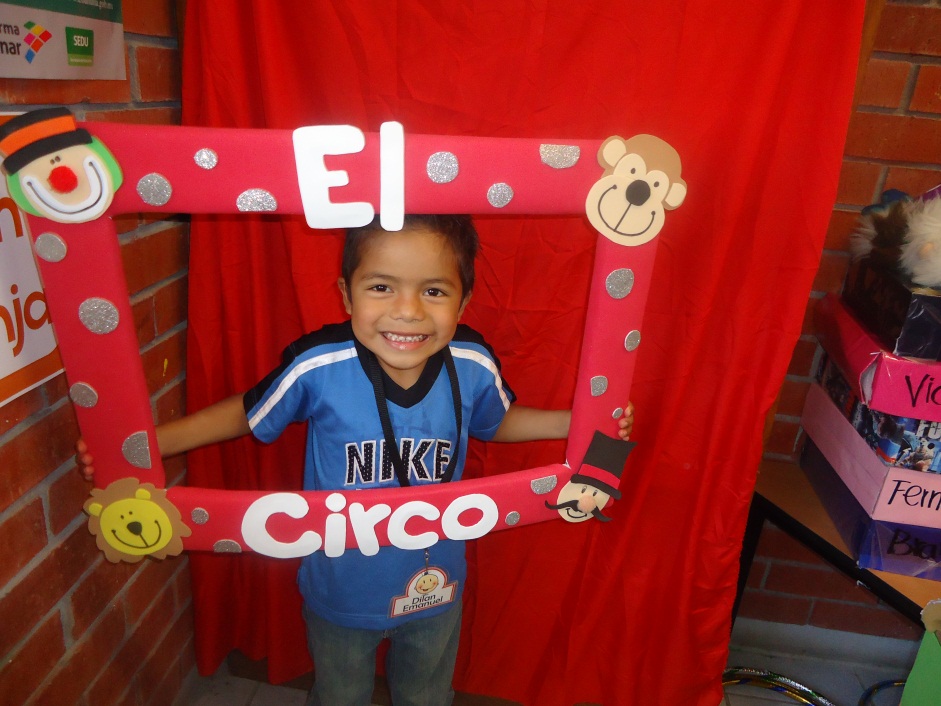 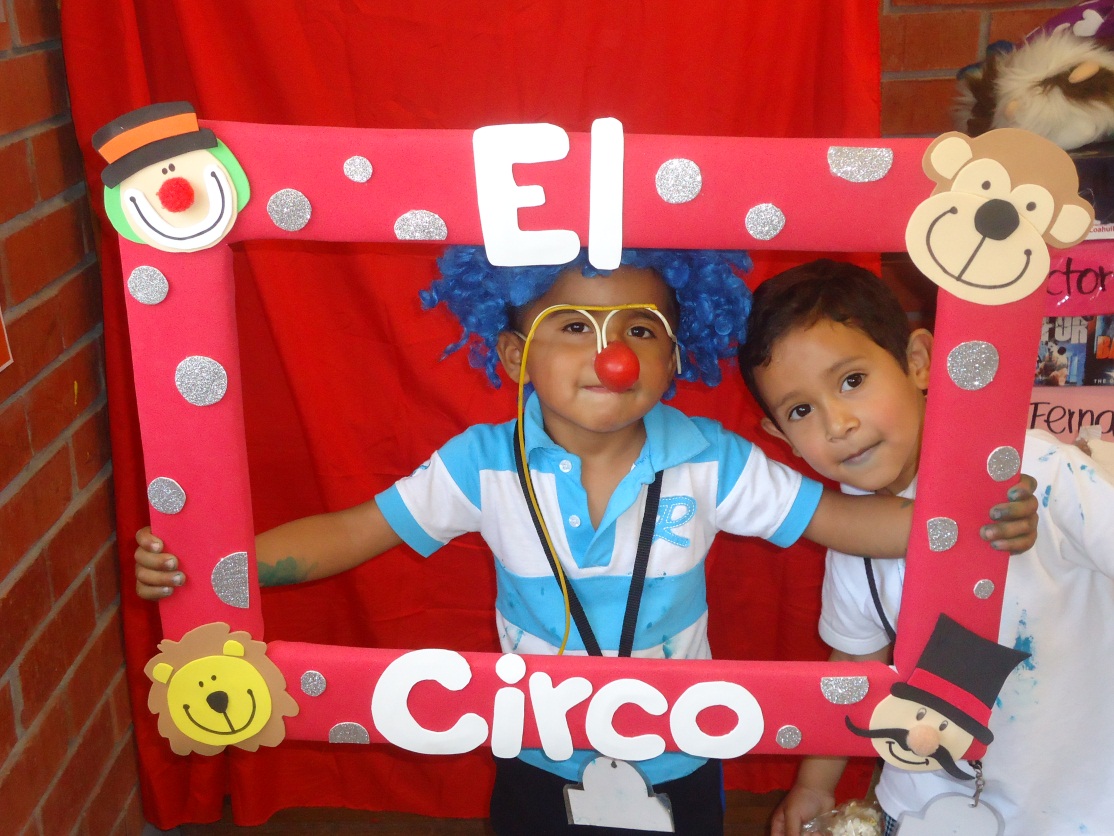 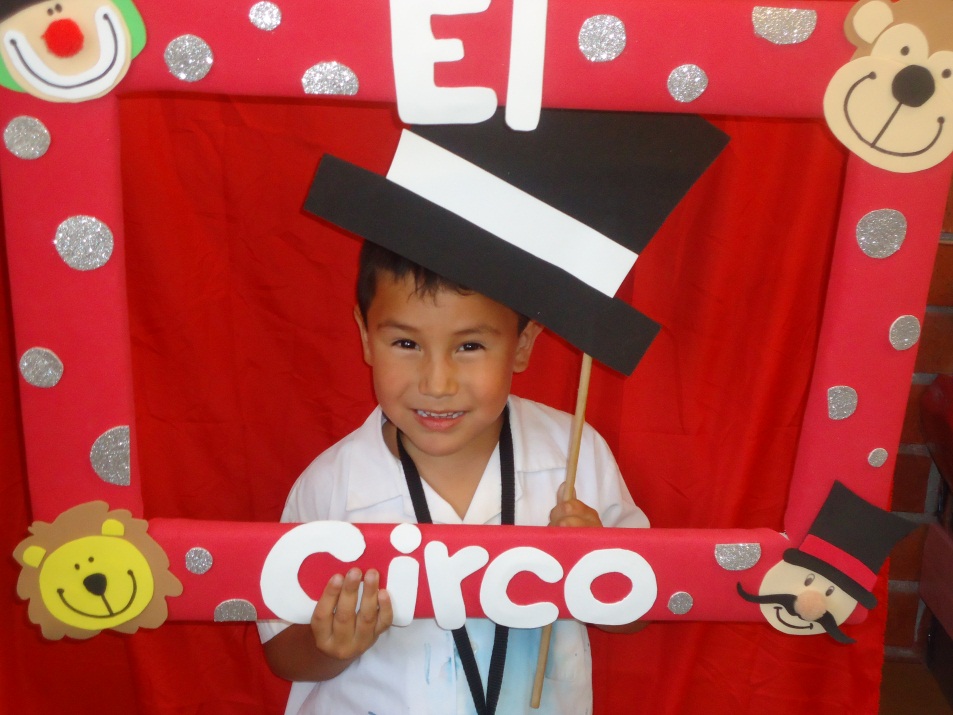 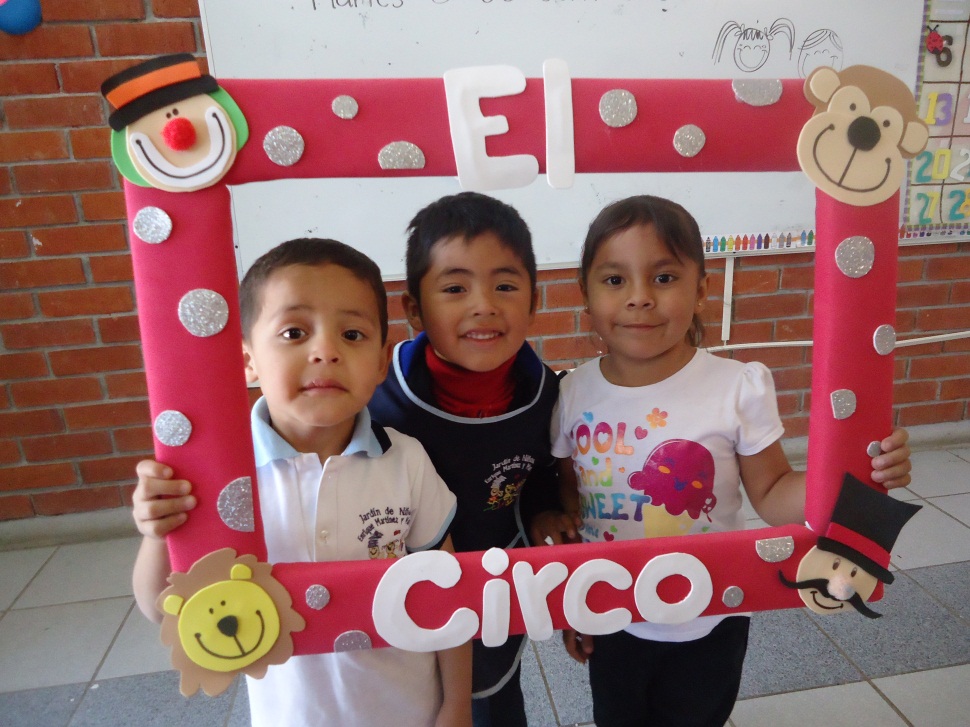 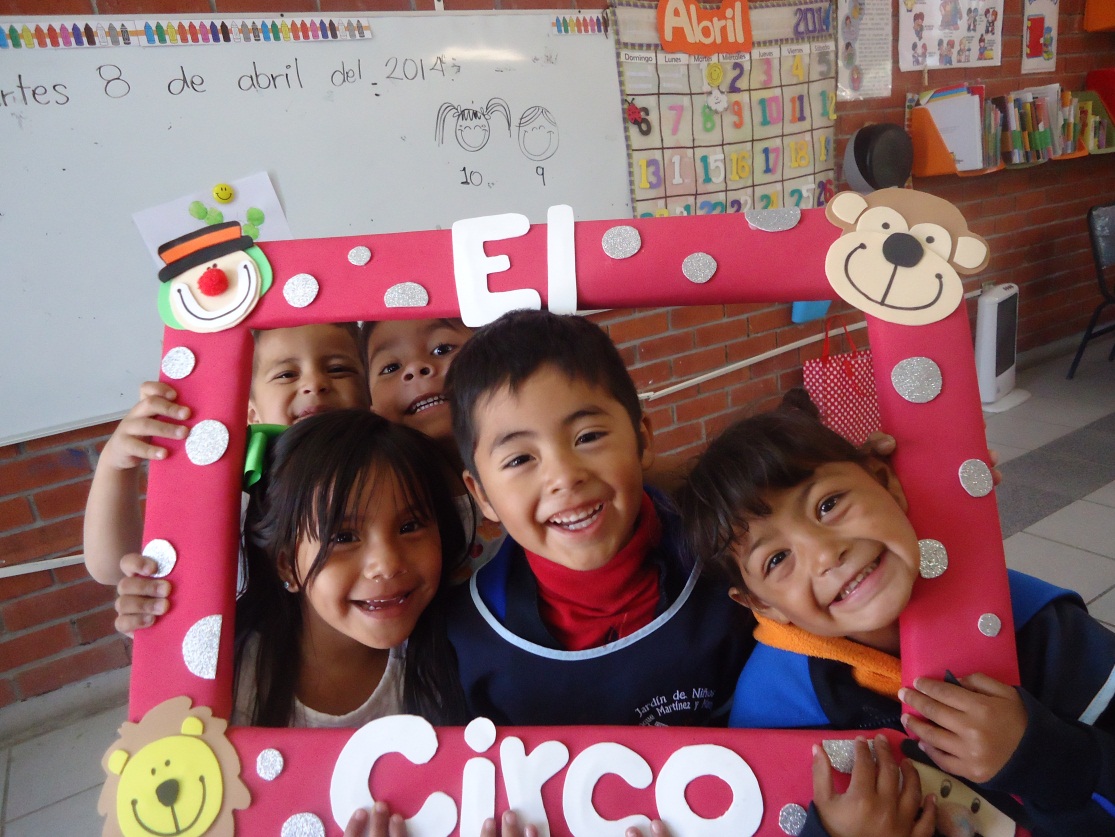 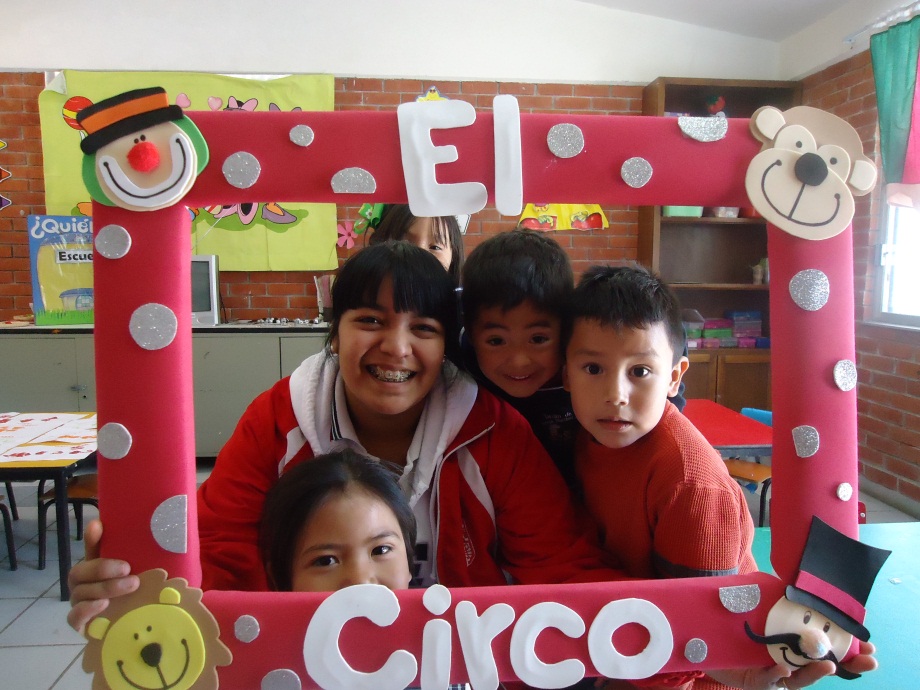 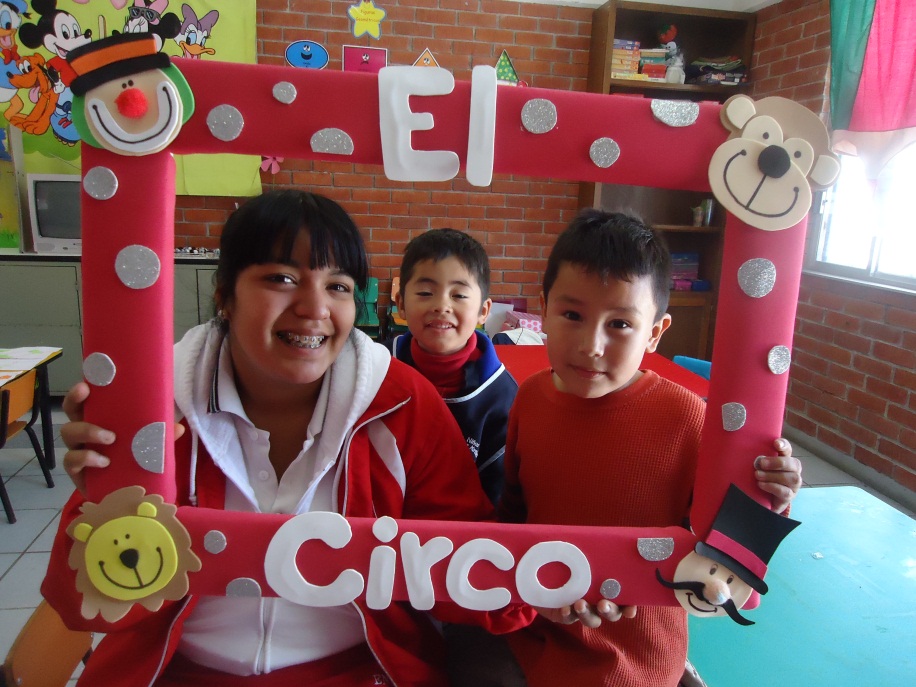 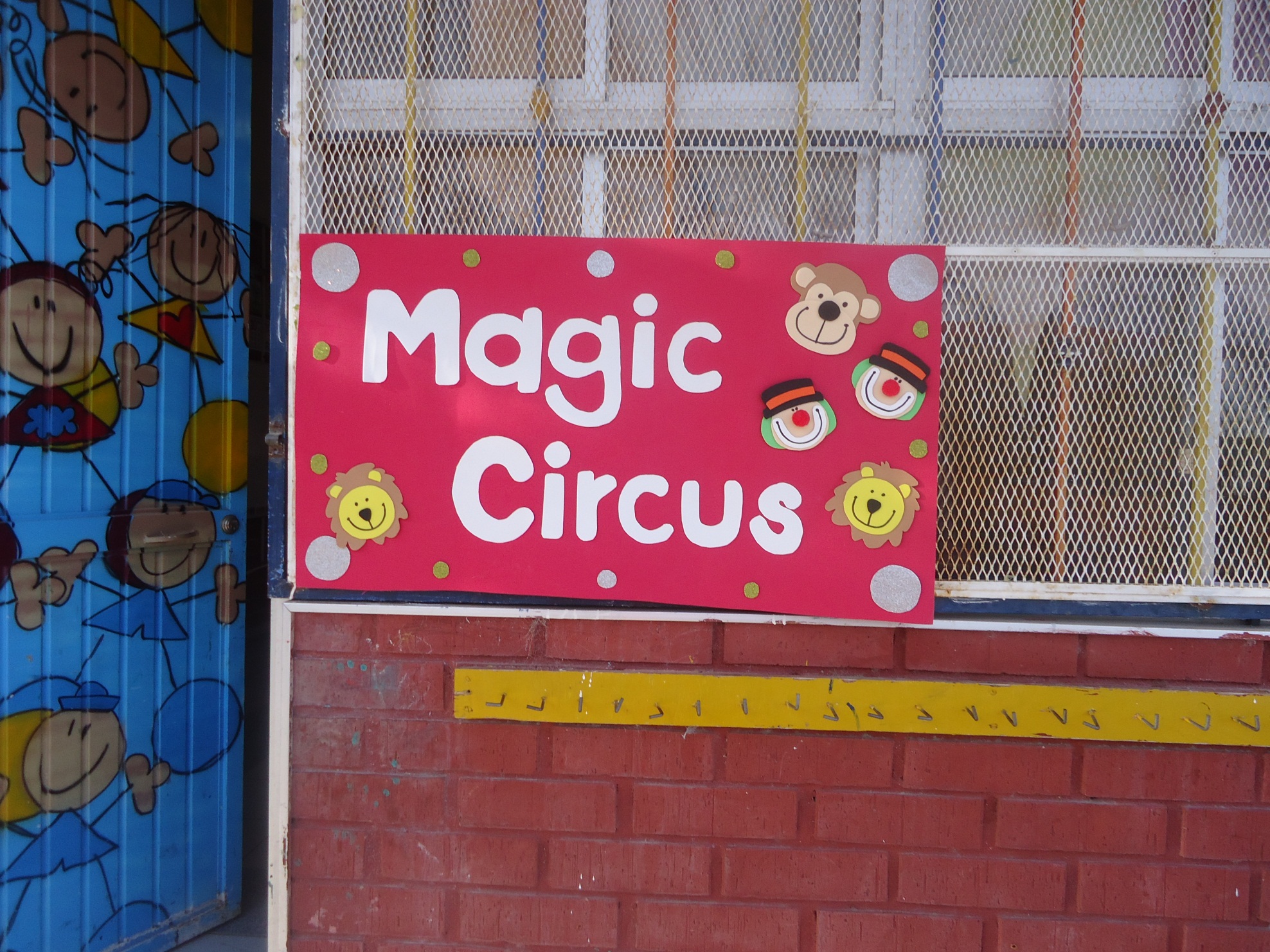 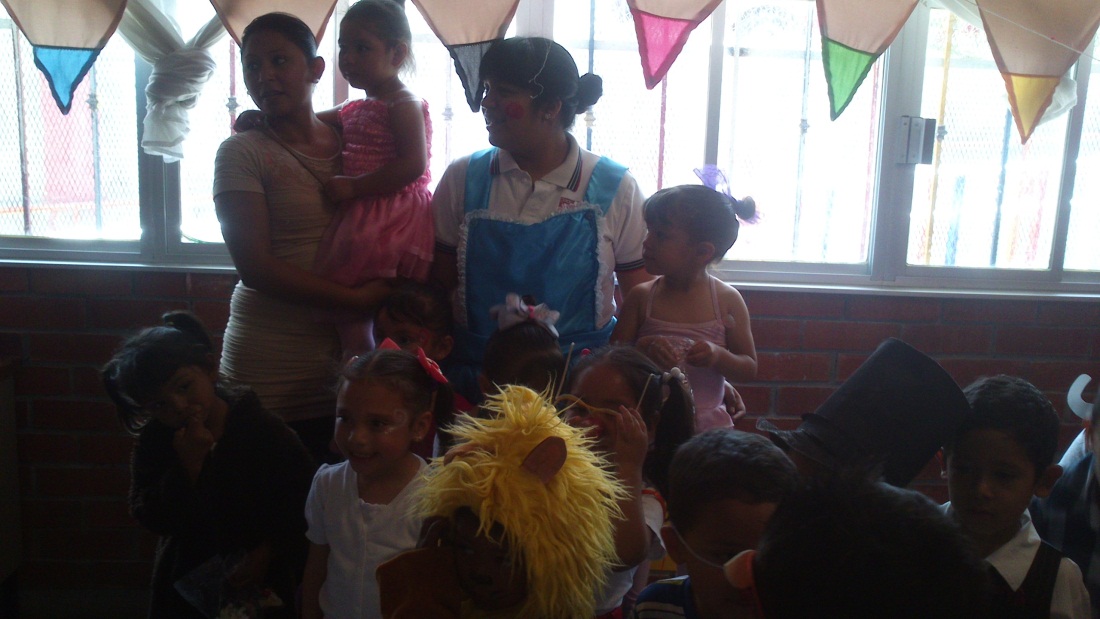 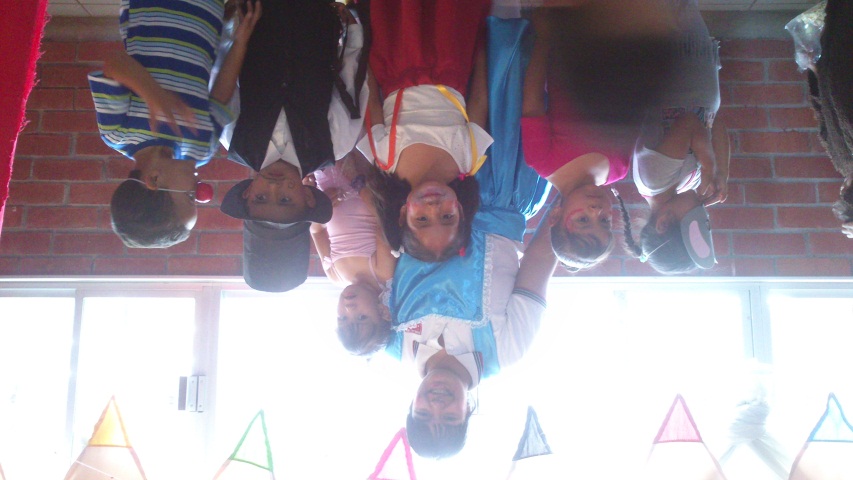 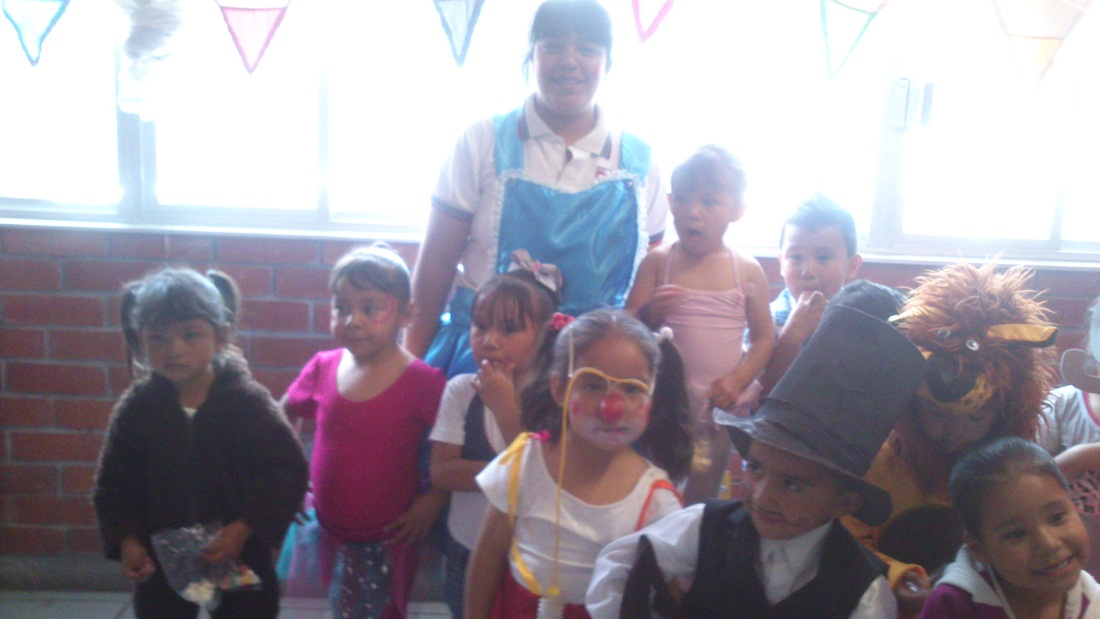 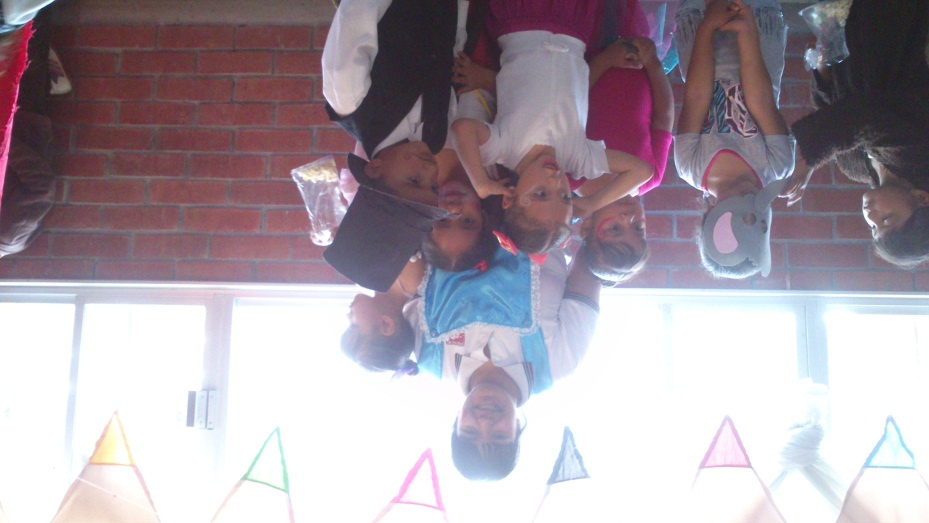 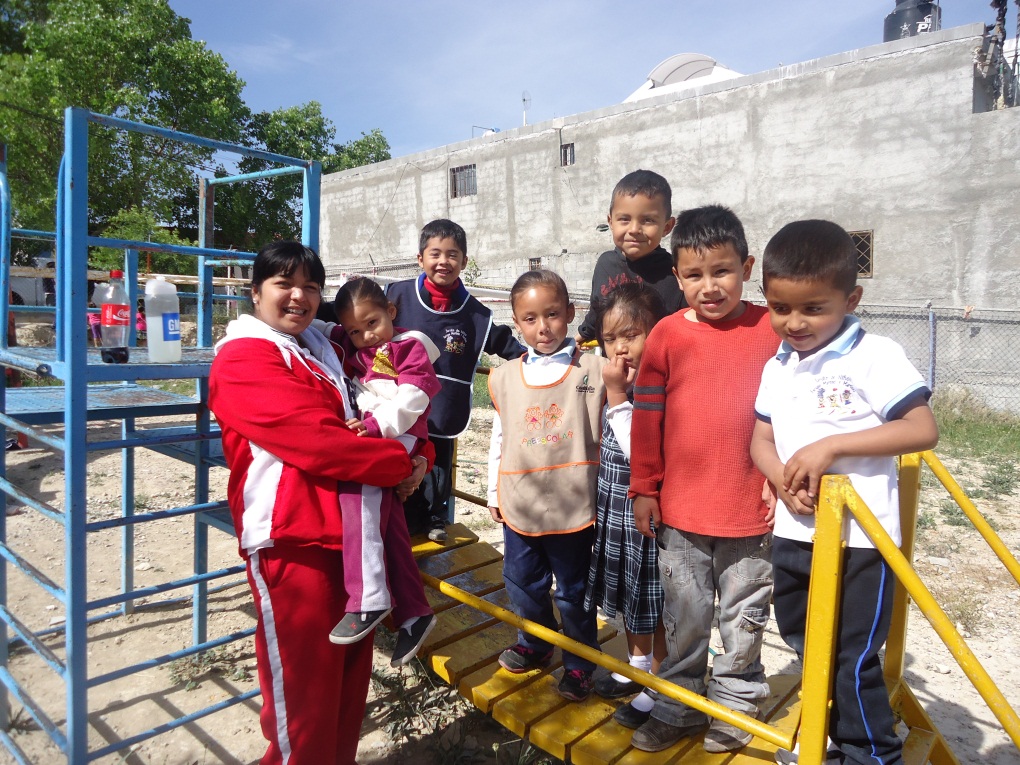 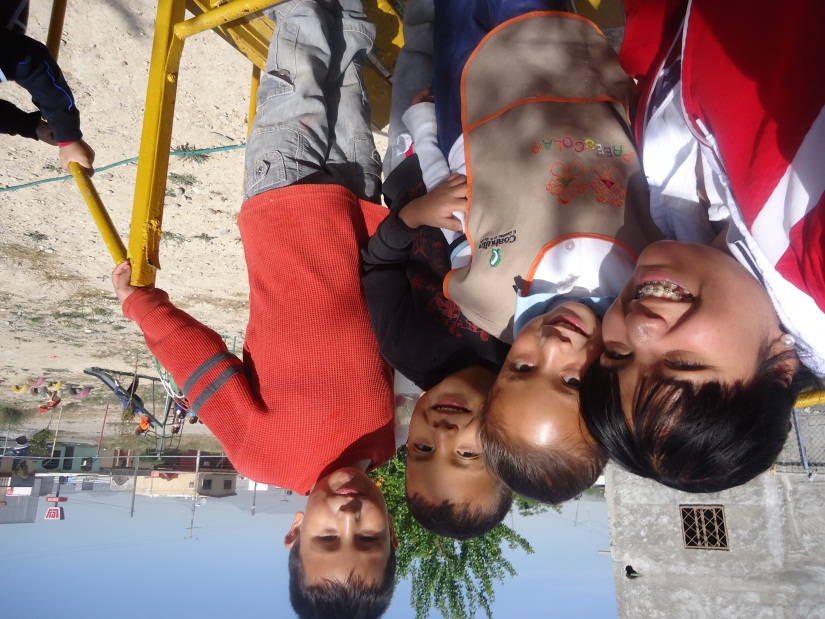 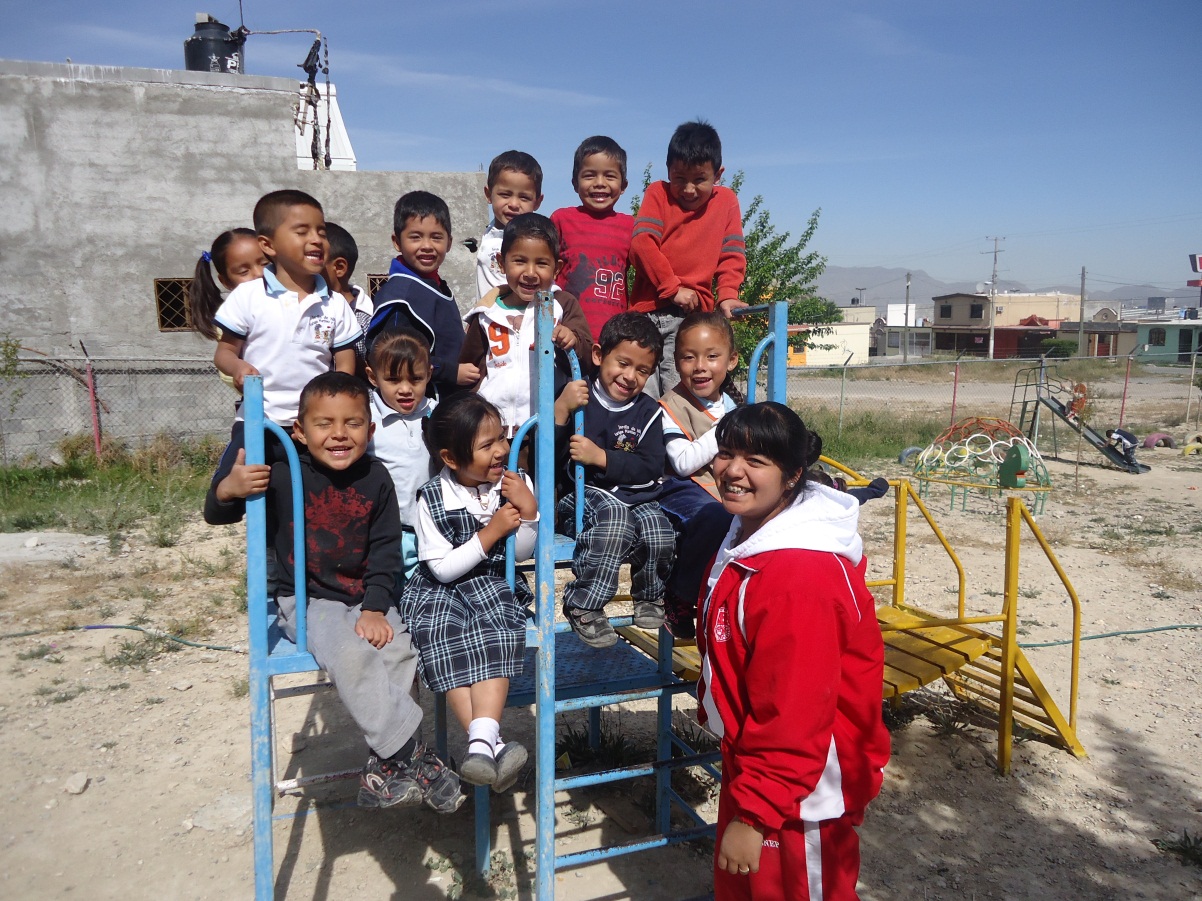 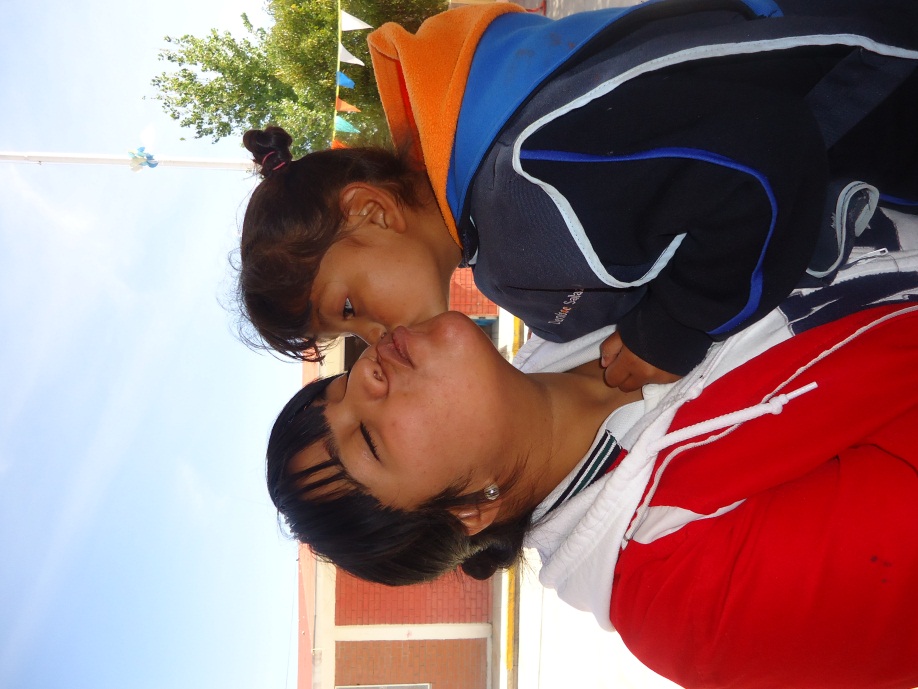